Пальчиковые игры для детей 2-3 лет
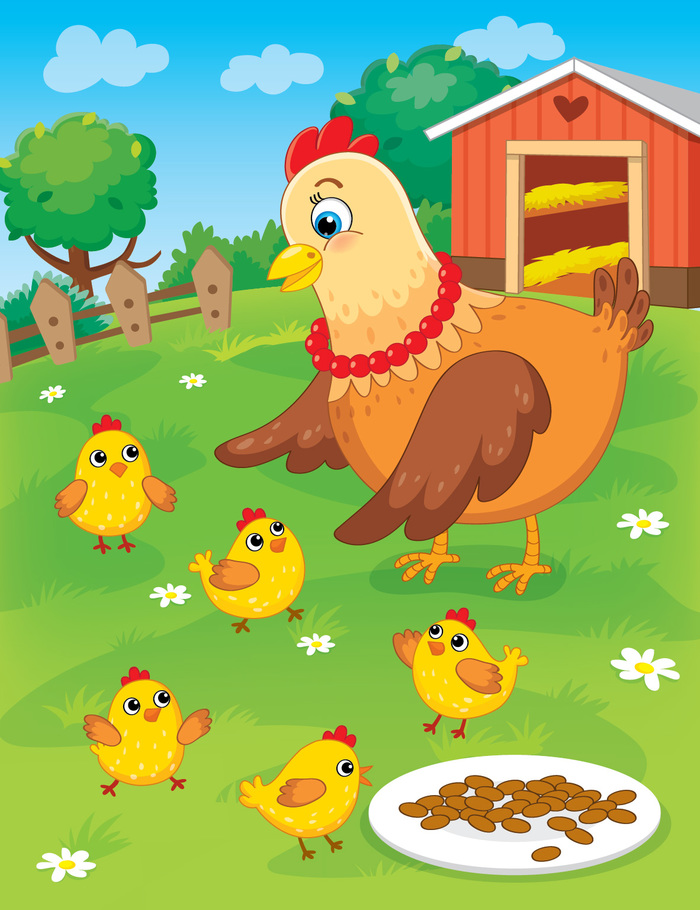 «КУРОЧКА»
«Курочка - рябушечка                 не спеша «проходятся» указательным и средним
По двору гуляла,                          пальцем по бедрам
По двору гуляла,
Цыпляток считала.
- Раз, два, три, четыре, пять!       загибают пальчики на одной руке
Посчитаю их опять:                     грозят указательным пальцем
Раз, два, три, четыре, пять!»       загибают пальчики на другой руке
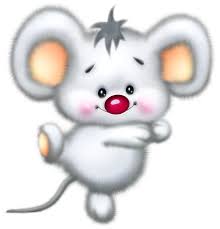 «МЫШКИ»
«Вот как наши ребятишки                     дети «скребут» пальчикам по бедрам
Расшалились, словно мышки:
Ловко пальчиками трут,
Словно лапками скребут.
Ш – ш – ш…»                                         трут ладошкой о ладошку
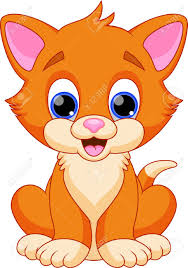 «КИСКА»
«Есть у киски глазки               показывают свои глазки
Есть у киски ушки                   показывают ушки и шевелят ими
Есть у киски лапки,                  сжимают и разжимают кулачки
Мягкие подушки.
Киска, киска, не сердись         грозят пальчиком
Не царапай деток,
Брысь!»                                     хлопок в ладоши
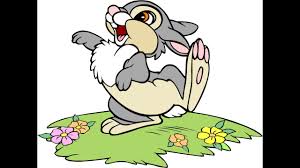 ЗАЙКА
Зайка, зайка, где твой хвост?               хлопки
– Вот, вот, вот!          руки за спиной
Зайка, зайка, где твой нос?            хлопки
–  Вот, вот, вот!      показать нос
Зайка, зайка, лапы где?                  хлопки
–  Вот, вот, вот!   показать руки
Зайка, зайка, ушки где?       хлопки
– Вот, вот, вот!    показать ушки
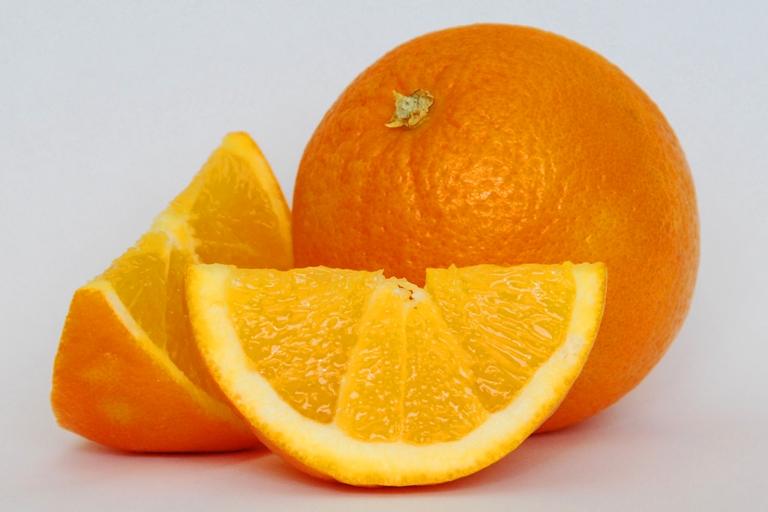 Мы делили апельсин (зажимаем левую руку в кулачок и обхватываем ее другой рукой)Много нас,  а он – один,Эта долька – для ежа (на каждой дольке правая рука поочередно разжимает пальчики на левой руке),Эта долька – для чижа,Эта долька – для котят,Эта долька — для утят,Эта долька — для бобра,А для волка – кожура! (встряхиваем обе кисти, показывая, что дольки кончились)